УПРАВЛЕНИЕ ФЕДЕРАЛЬНОЙ АНТИМОНОПОЛЬНОЙ СЛУЖБЫ ПО ЛИПЕЦКОЙ ОБЛАСТИ
Нарушение антимонопольного законодательства органами власти.
Влияние на конкуренцию хозяйствующих субъектов

Беккер Т.В., заместитель руководителя – начальник отдела
Липецк, 2017 г.
Нарушение антимонопольных запретов:
Статья 15. Запрет на ограничивающие конкуренцию акты и действия (бездействие) органов государственной власти субъектов Российской Федерации, органов местного самоуправления, иных осуществляющих функции указанных органов органов или организаций, организаций, участвующих в предоставлении государственных или муниципальных услуг, а также государственных внебюджетных фондов
2
Изменения законодательства:
3
Нарушение антимонопольных запретов:

Статья 16. Запрет на ограничивающие конкуренцию соглашения или согласованные действия федеральных органов исполнительной власти, органов государственной власти субъектов Российской Федерации, органов местного самоуправления, иных осуществляющих функции указанных органов органов или организаций, а также государственных внебюджетных фондов, Центрального банка Российской Федерации
4
Нарушение антимонопольных запретов:

Статья 17. Антимонопольные требования к торгам, запросу котировок цен на товары, запросу предложений

 Запрещаются действия, которые приводят или могут привести к недопущению, ограничению или устранению конкуренции
5
Особенности порядка заключения договоров в отношении государственного и муниципального имущества

       Передача прав владения и (или) пользования объектами теплоснабжения, централизованными системами горячего водоснабжения, холодного водоснабжения и (или) водоотведения, осуществляется по договорам аренды или по концессионным соглашениям.
      Критерий разграничения - срок, определяемый как разница между датой ввода в эксплуатацию и датой опубликования извещения о проведении конкурса, превышает пять лет либо дата ввода в эксплуатацию не может быть определена.
6
СПАСИБО ЗА ВНИМАНИЕ!
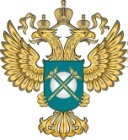 www.fas.gov.ru
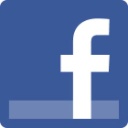 FAS-book
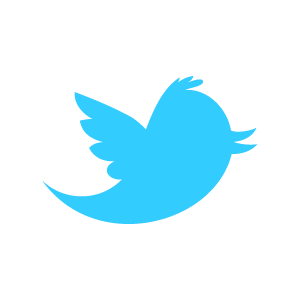 rus_fas
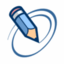 fasovka